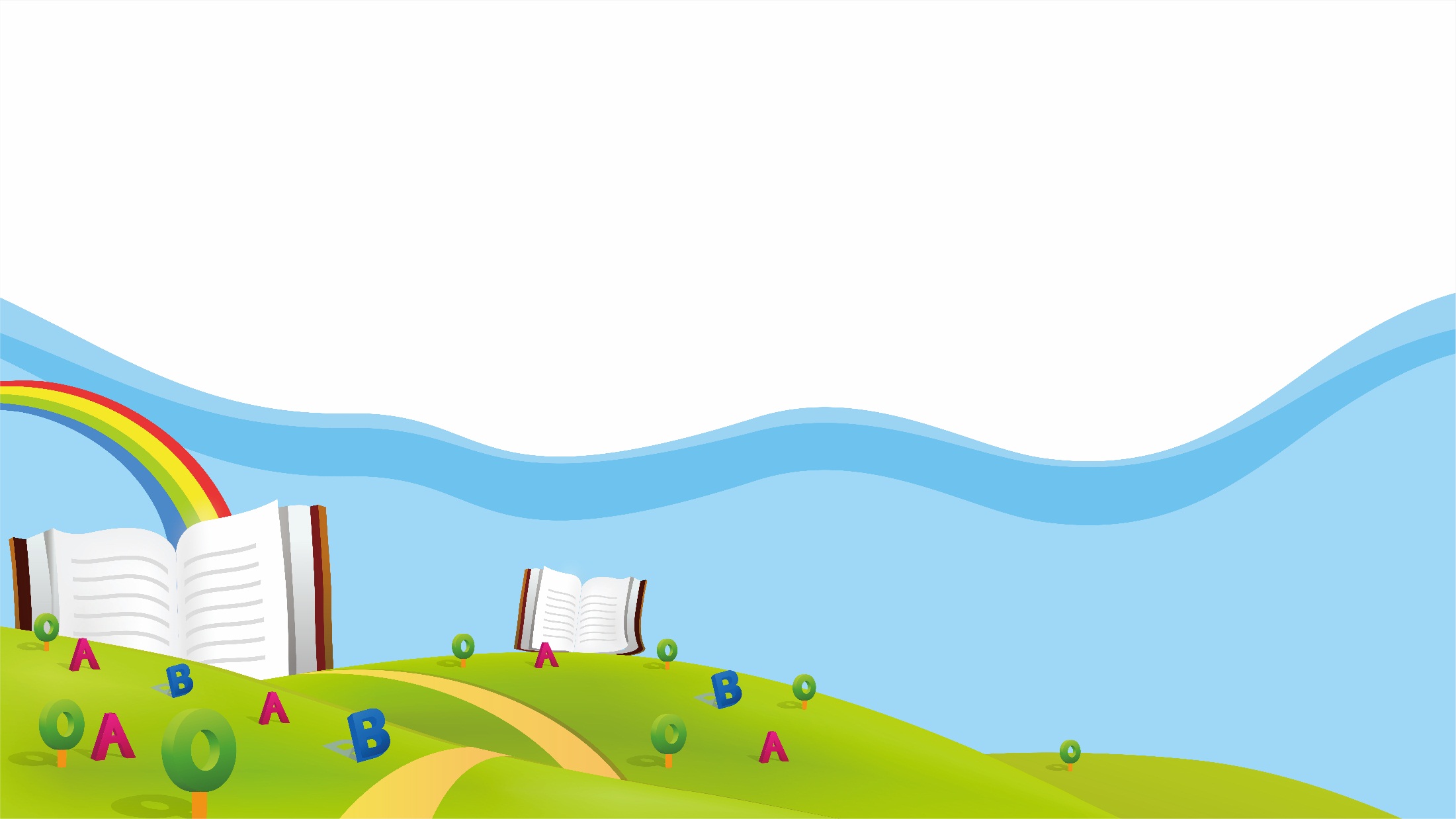 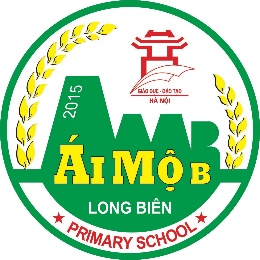 UBND QUẬN LONG BIÊN
TRƯỜNG TIỂU HỌC LÊ QUÝ ĐÔN
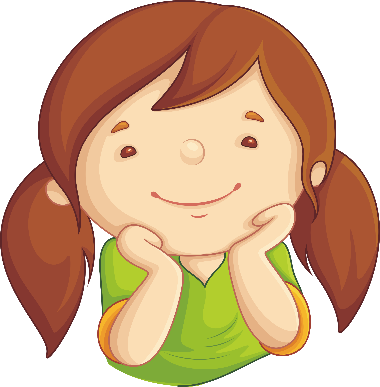 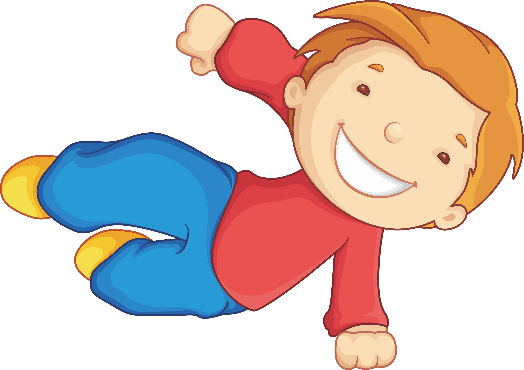 Toán 5
LUYỆN TẬP CHUNG
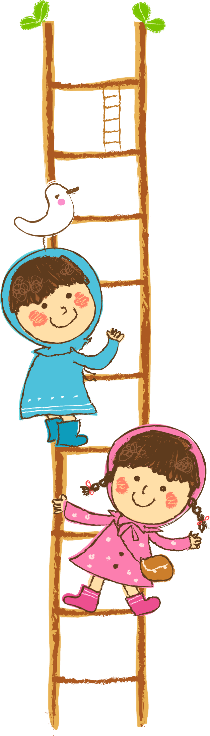 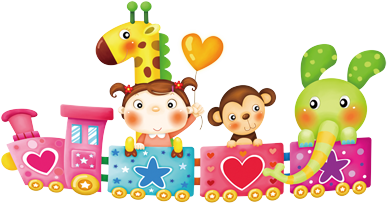 KHỞI ĐỘNG
Viết số thập phân thích hợp vào chỗ trống: 
432g = ….kg
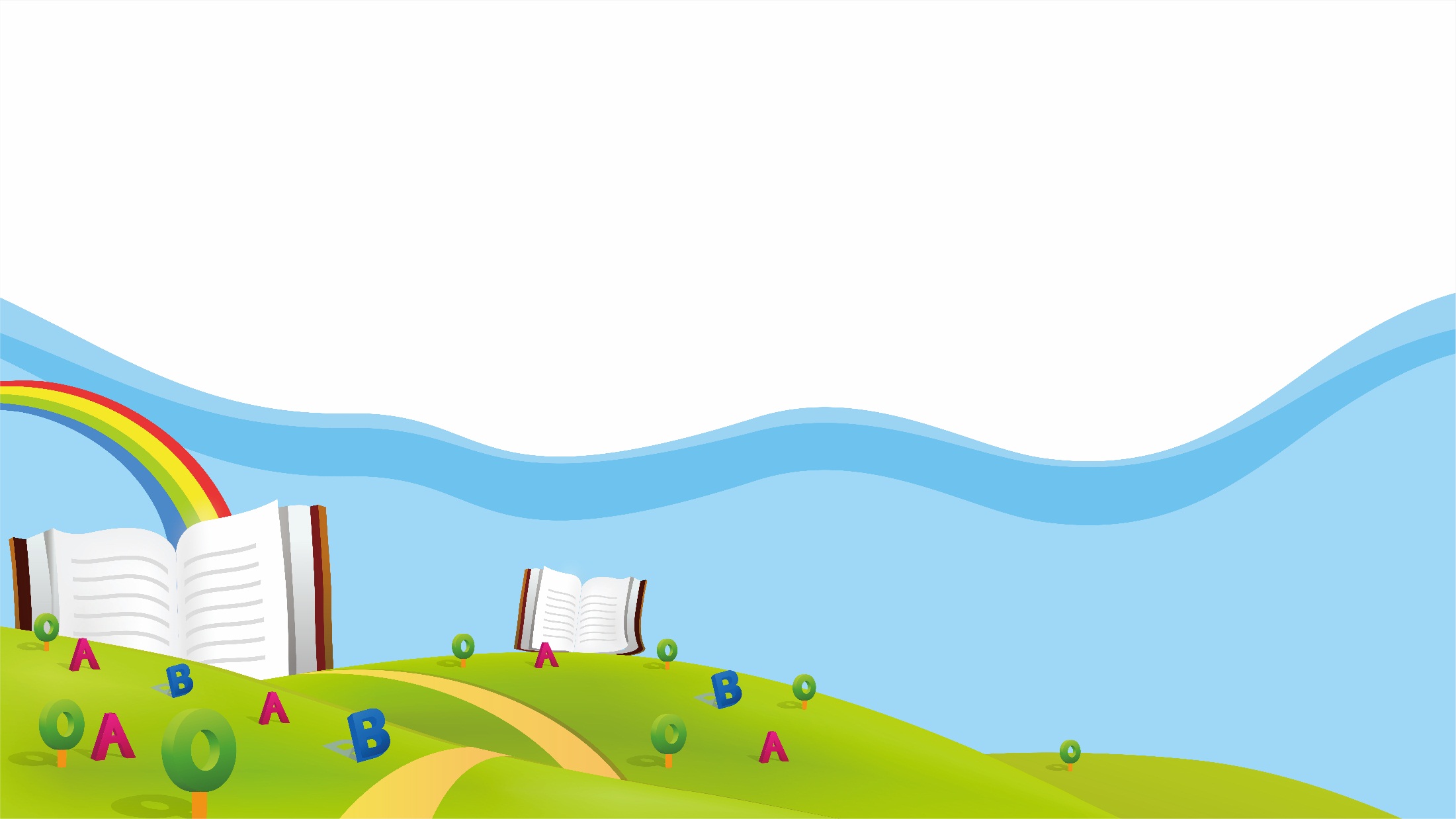 b) 4,32
a) 43,2
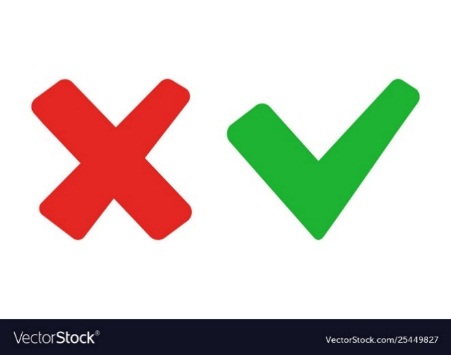 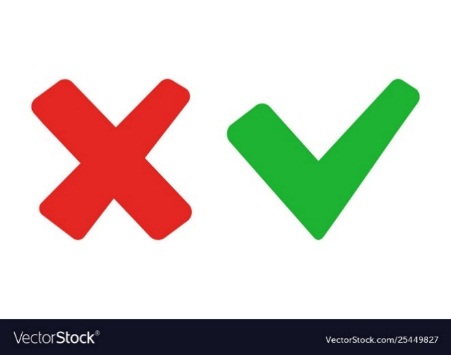 d) 0,0432
c) 0,432
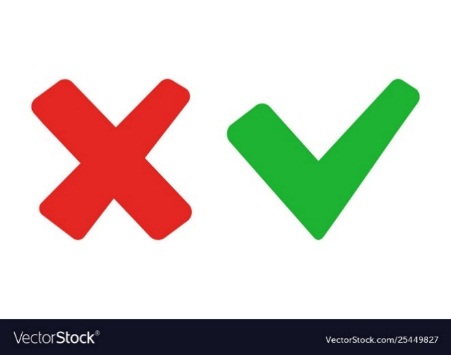 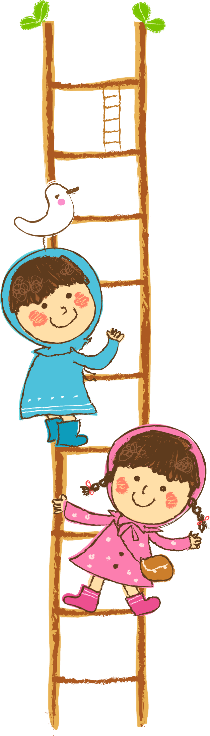 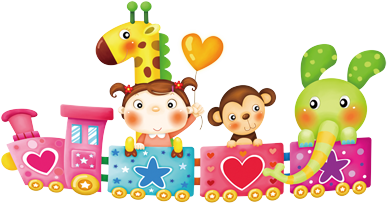 KHỞI ĐỘNG
Viết số thập phân thích hợp vào chỗ trống: 
6m12mm = ….m
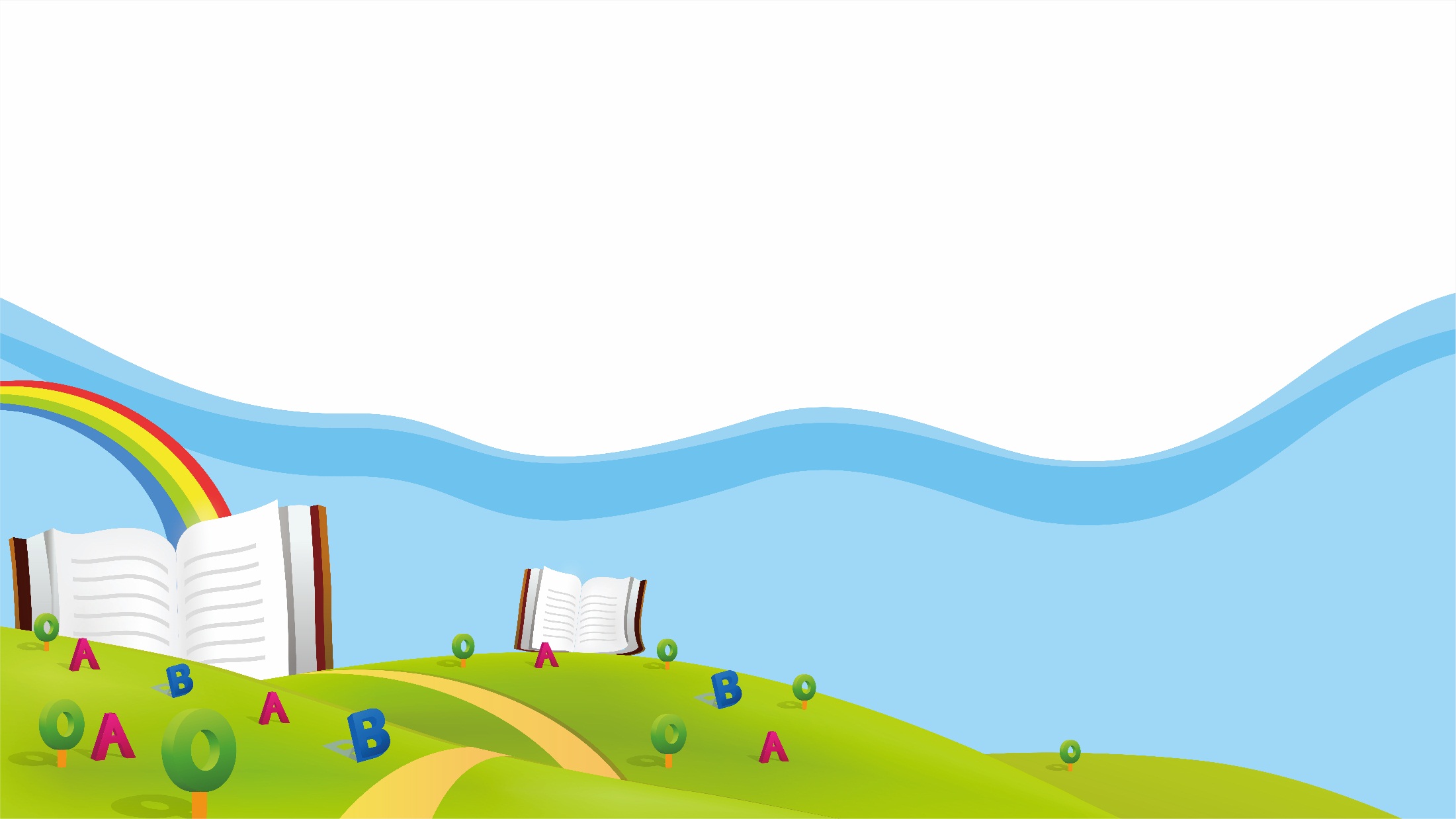 b) 6,012
a) 0,612
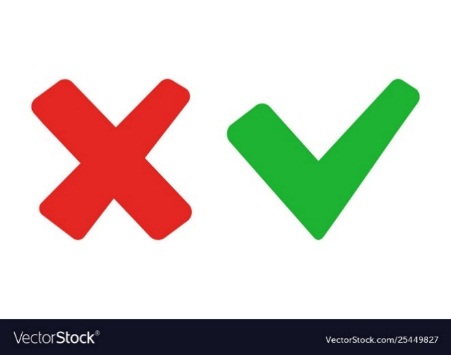 d) 612
c) 60,12
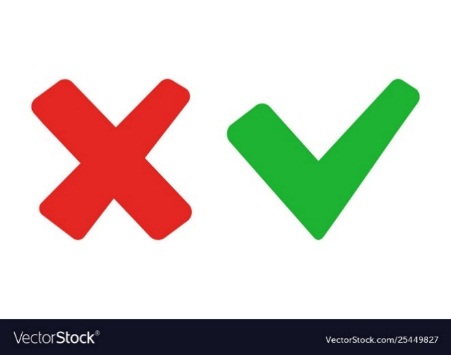 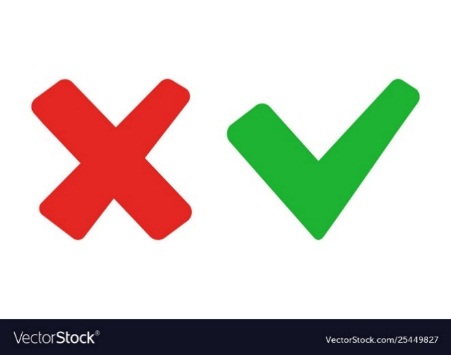 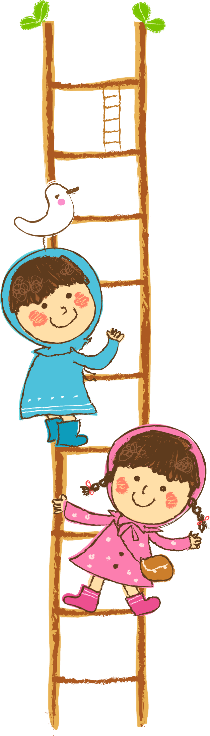 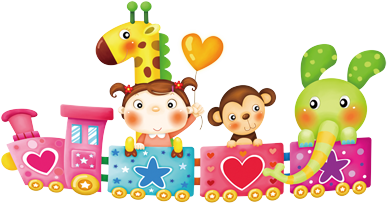 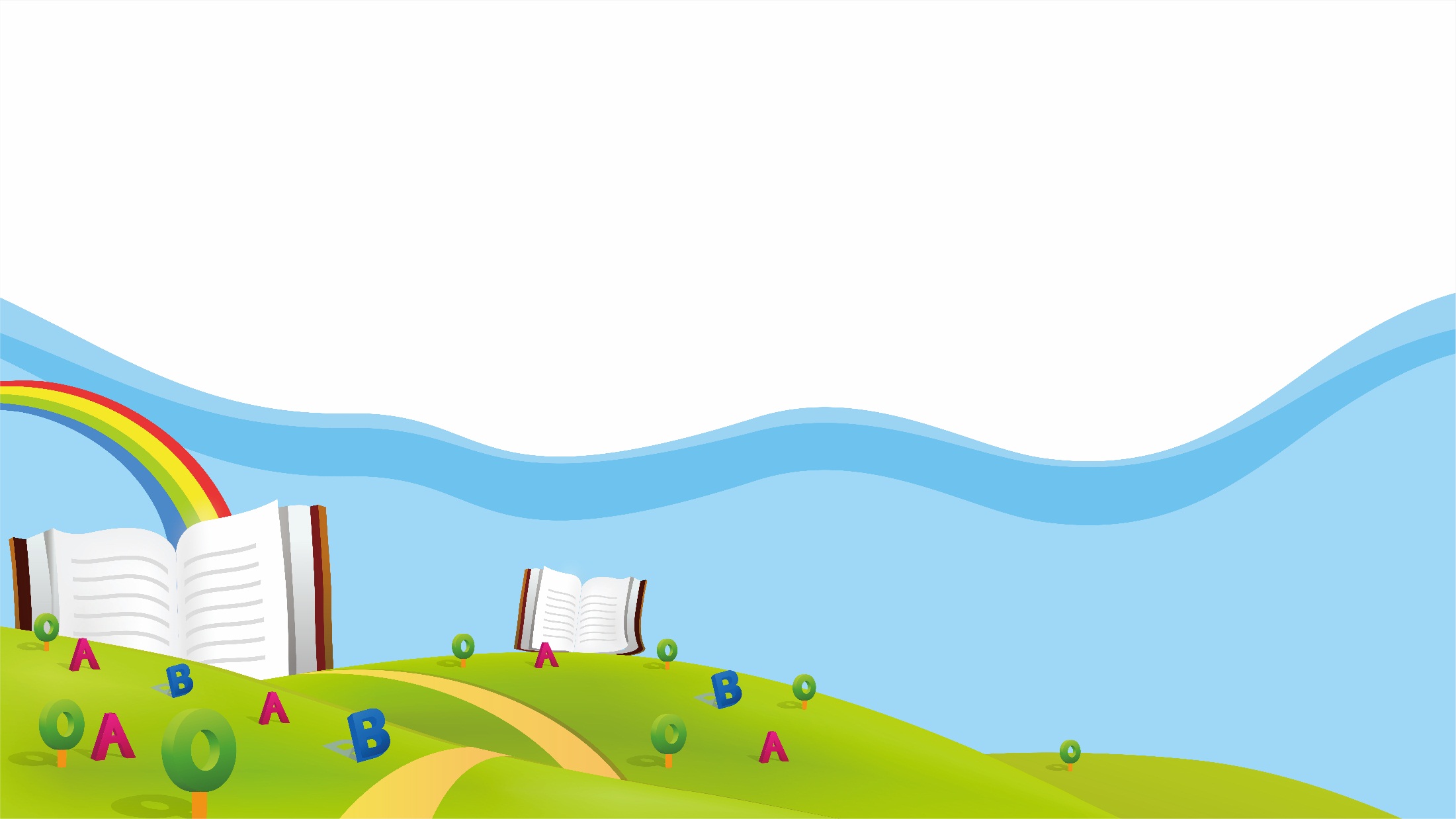 LUYỆN TẬP CHUNG
Trang 48
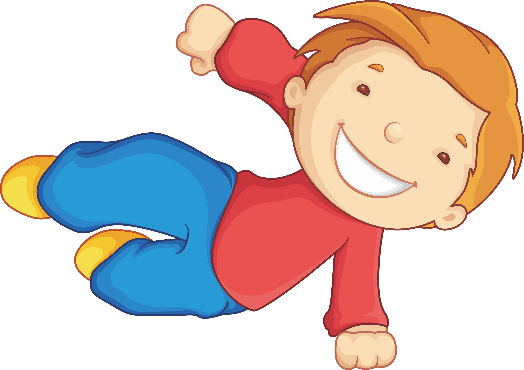 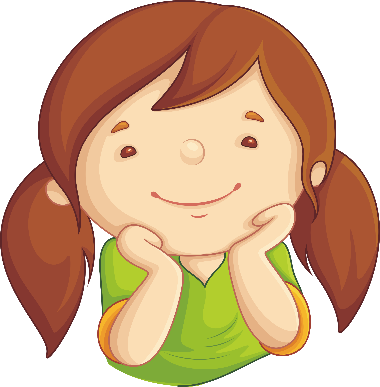 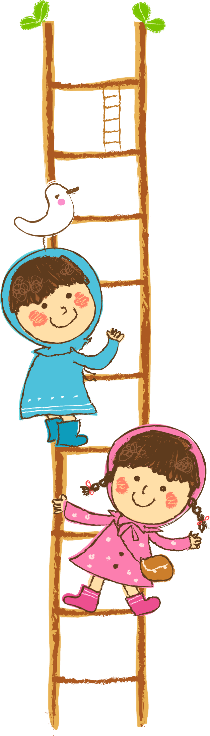 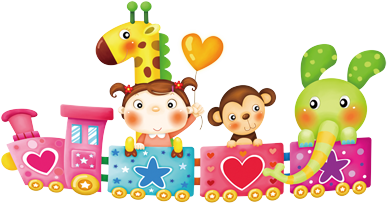 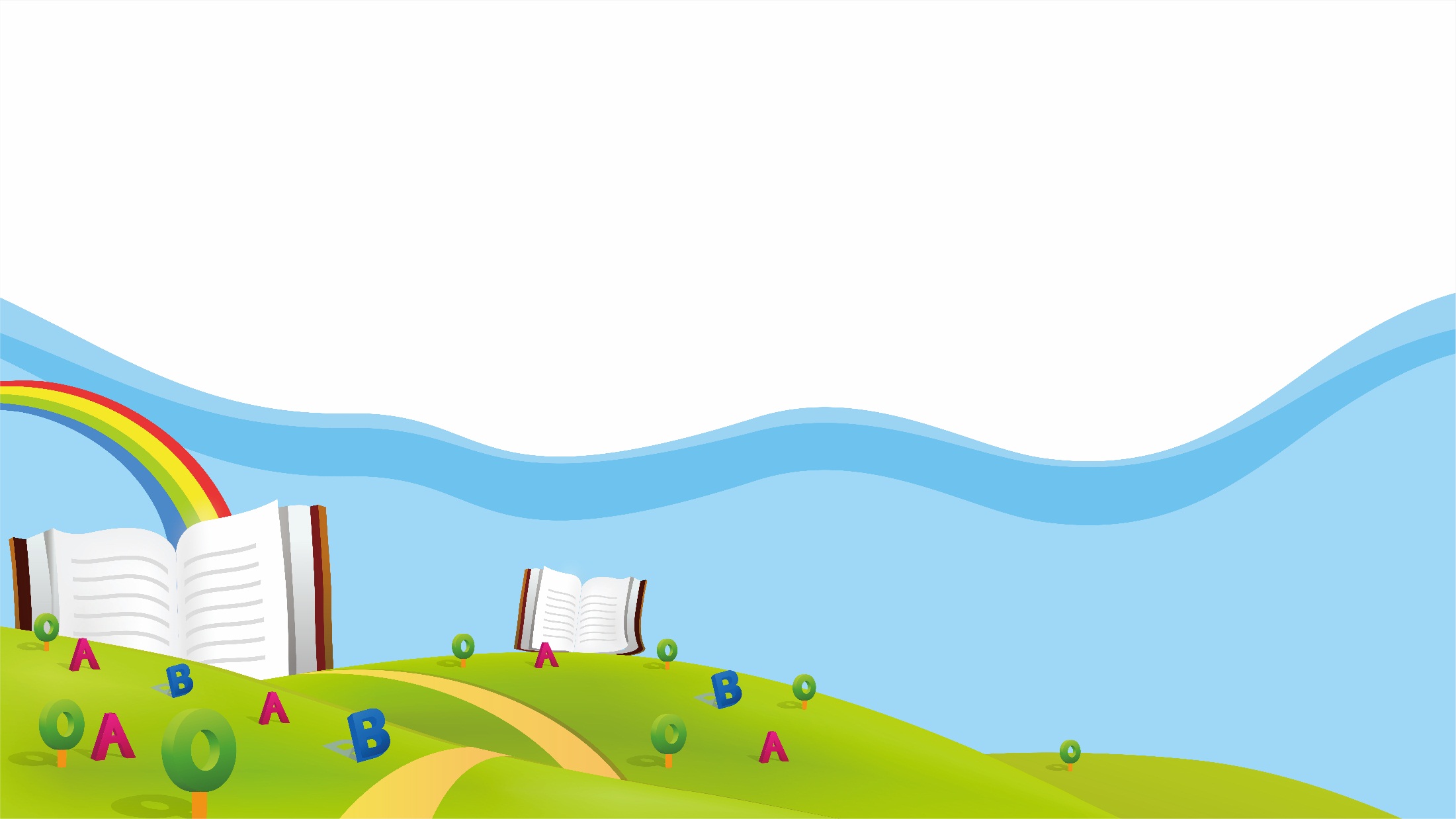 Mục tiêu
Viết các số đo độ dài, khối lượng, diện tích dưới dạng số thập phân với các đơn vị khác nhau.
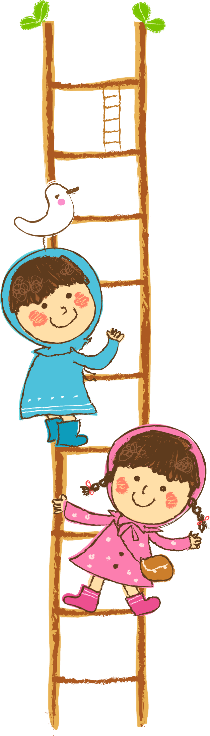 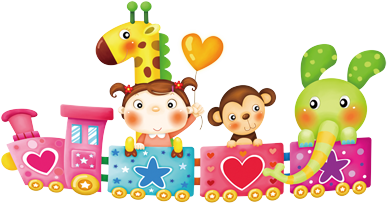 Bài 1: Viết các số đo sau dưới dạng số thập phân có đơn vị đo là mét.
c) 34m 5cm
a) 3m 6dm
d) 345cm
b) 4dm
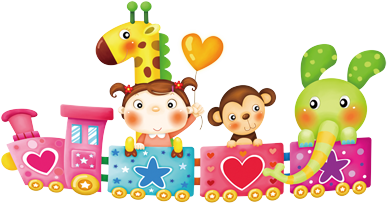 Bài 1: Viết các số đo sau dưới dạng số thập phân có đơn vị đo là mét.
3,6
a) 3m 6dm =   …   m
3,6m
=
3m
3m 6dm
Cách 1:
+
=
=
Cách 2:
3
6
,
Bài 1: Viết các số đo sau dưới dạng số thập phân có đơn vị đo là mét.
0,4
b) 4dm =    …   m
4dm
Cách 1:
0,4m
=
=
Cách 2:
0
4
,
Bài 1: Viết các số đo sau dưới dạng số thập phân có đơn vị đo là mét.
34,05
c) 34m 5cm =    …    m
Cách 1:
34m
34m 5cm
+
=
=
=
34,05m
Cách 2:
0
5
3
4
,
Bài 1: Viết các số đo sau dưới dạng số thập phân có đơn vị đo là mét.
3,45
Cách 1:
d) 345cm =   …   m
3,45m
=
+
3m
=
345cm
45cm
300cm
+
=
=
Cách 2:
4
3
5
,
Bài 2:
Viết số đo thích hợp vào chỗ chấm: (theo mẫu):
3,2 tấn
3200kg
3200
3,2 tấn =  …  kg
Cách 2:
Cách 1:
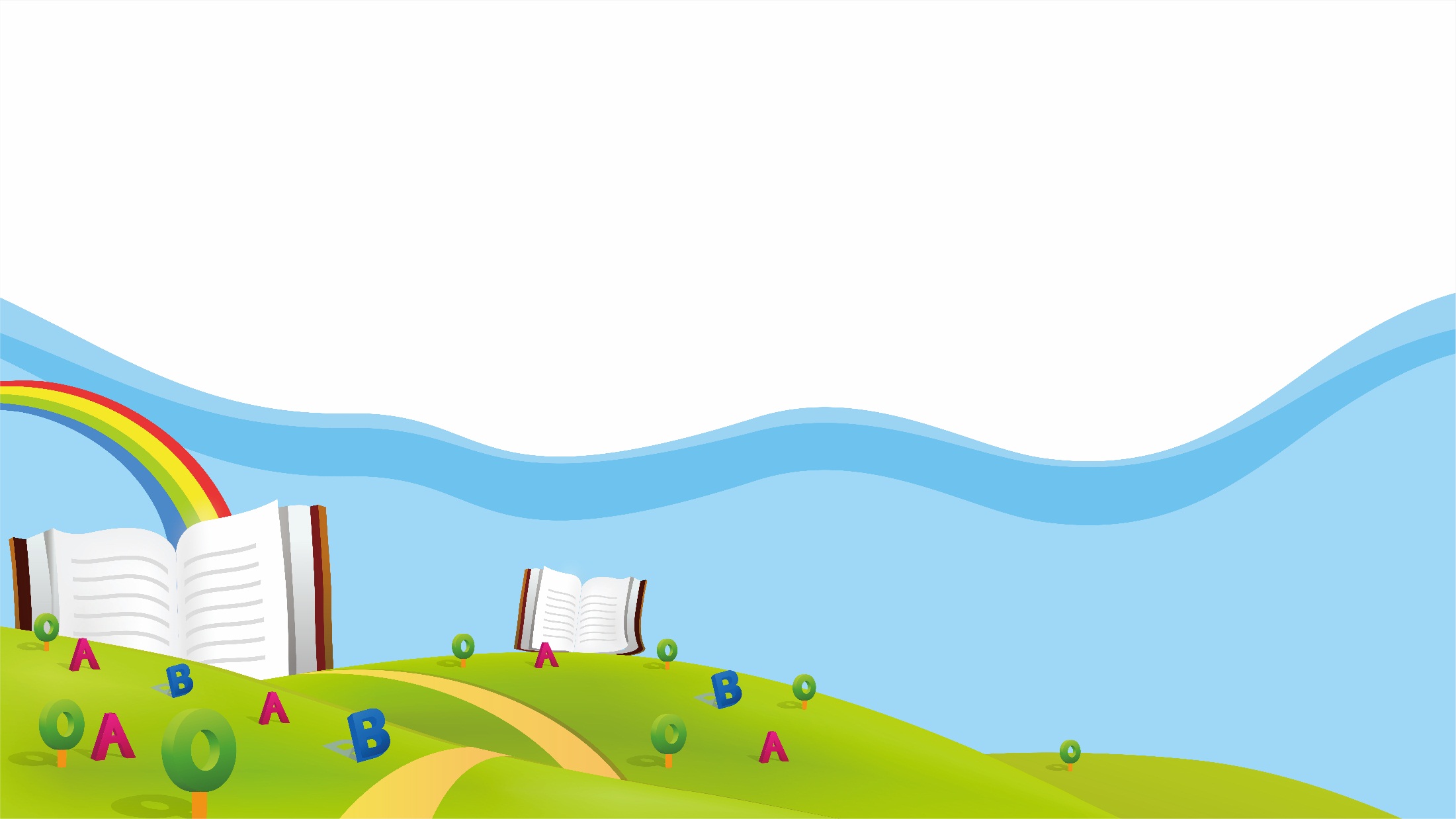 3,2 tấn
= 3200kg
=
=
0
0
2
3
,
Bài 2:
Viết số đo thích hợp vào chỗ chấm: (theo mẫu):
3,2 tấn
3200kg
3,2
3200 kg =  …  tấn
Cách 2:
Cách 1:
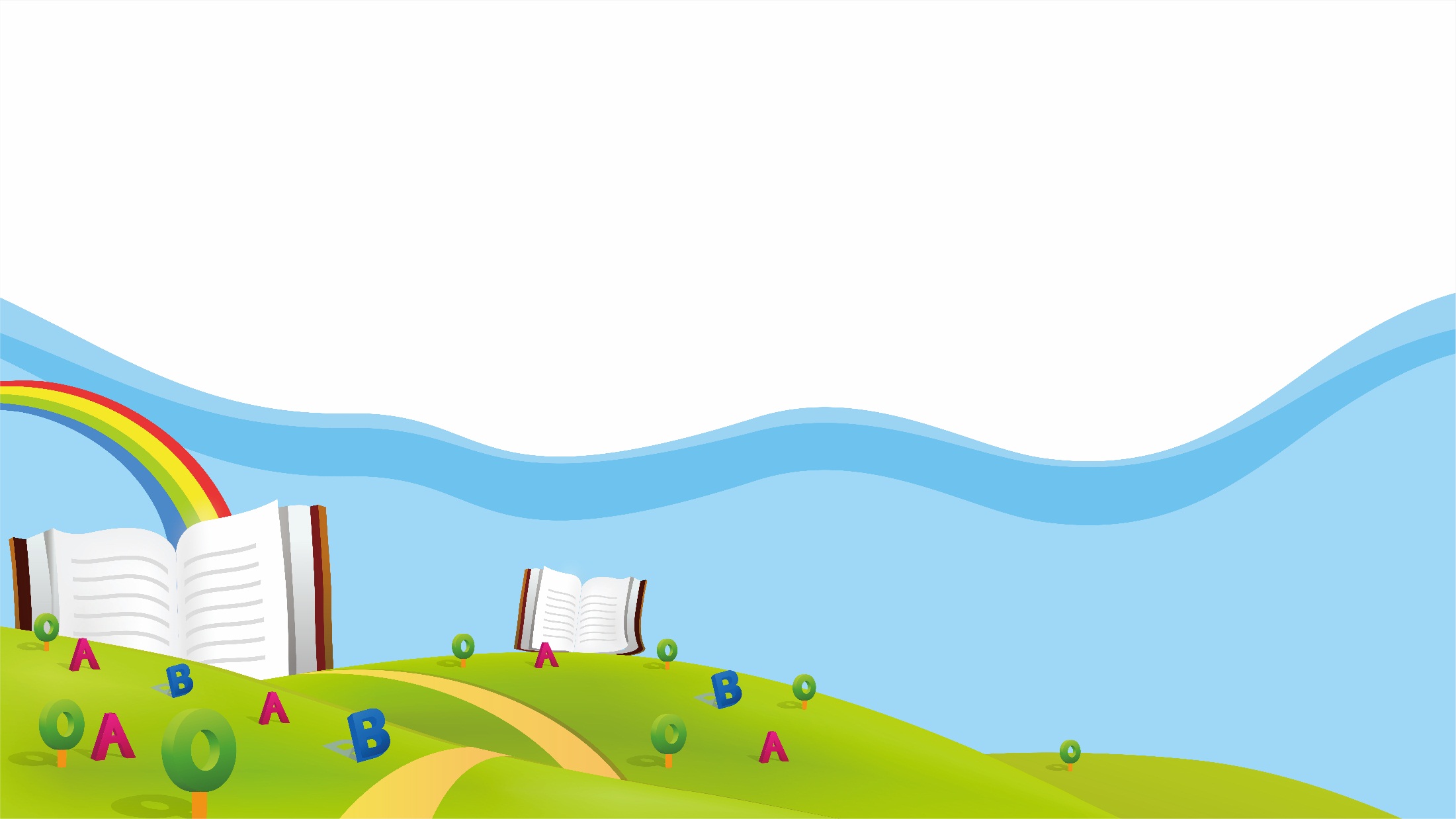 =
3200kg
=
3,2 tấn
3
2
0
,
0
Bài 2:
Viết số đo thích hợp vào chỗ chấm: (theo mẫu):
3,2 tấn
3200kg
0,502 tấn
502kg
0,502
502kg =  …  tấn
Cách 1:
Cách 2:
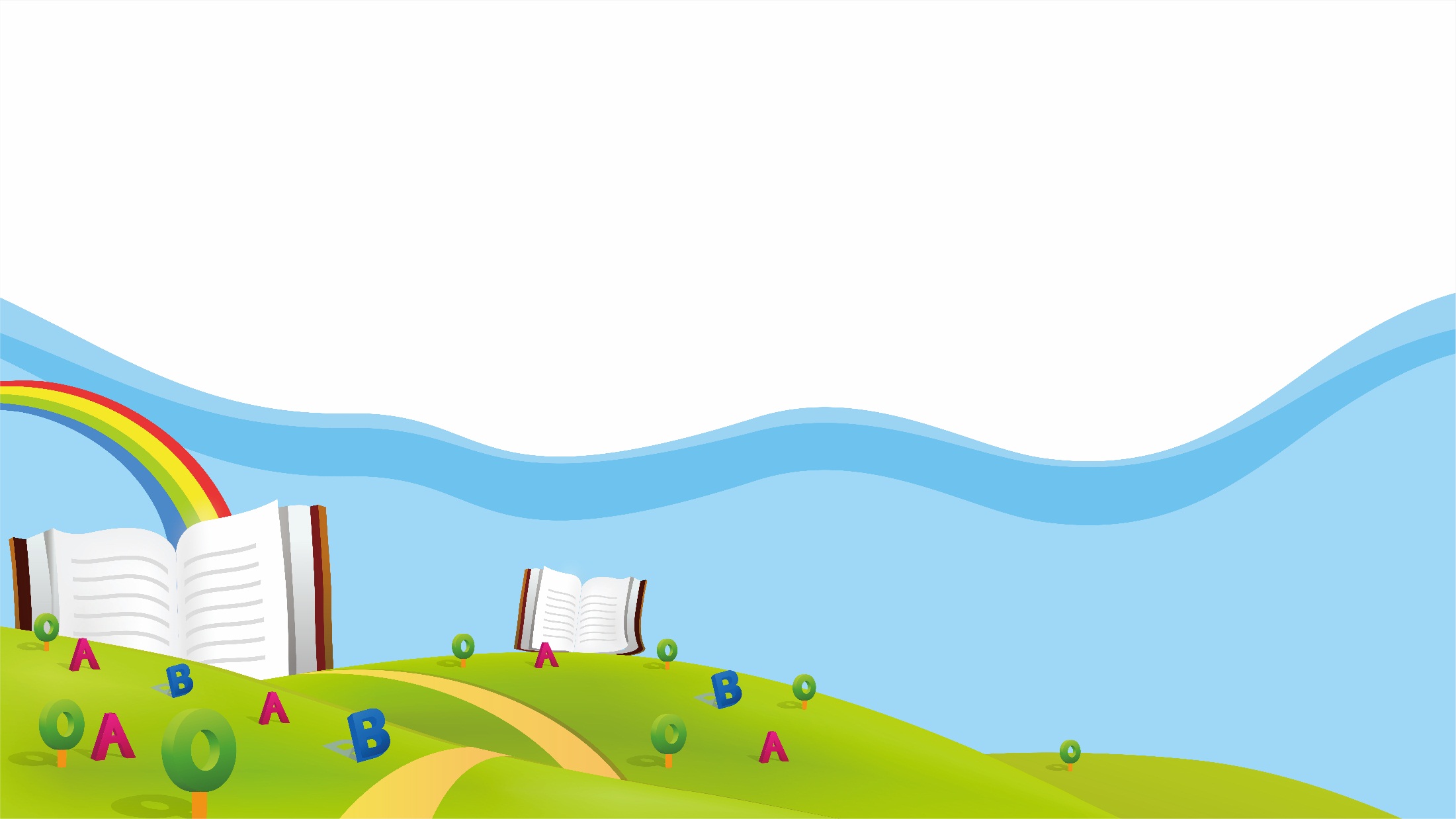 =
502kg
=
0,502tấn
0
5
0
2
,
Bài 2:
Viết số đo thích hợp vào chỗ chấm: (theo mẫu):
3,2 tấn
3200kg
0,502 tấn
502kg
2500kg
2,5tấn
2500
2,5tấn =    …    kg
Cách 1:
Cách 2:
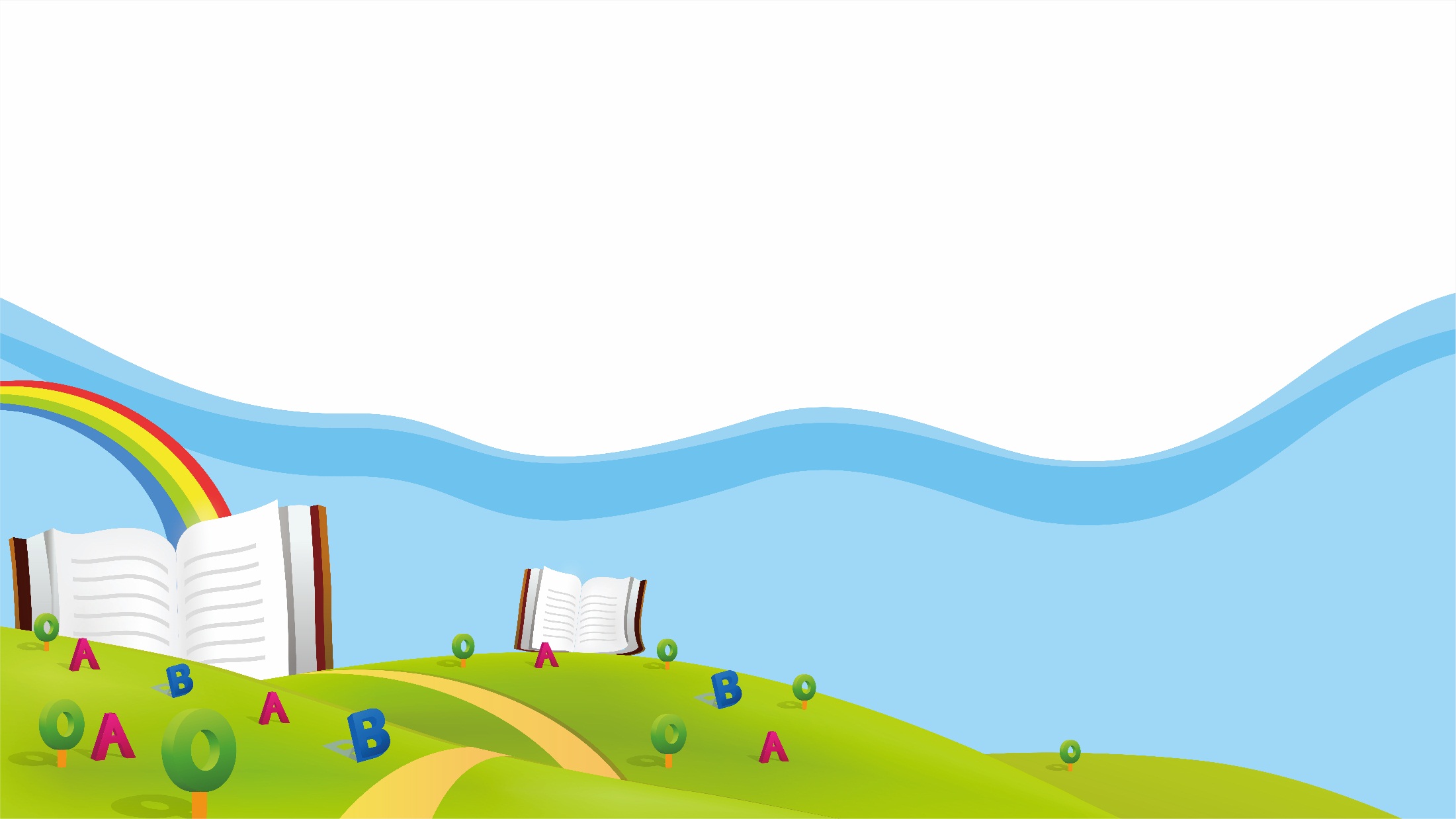 2,5 tấn
= 2500kg
=
=
0
0
5
2
,
Bài 2:
Viết số đo thích hợp vào chỗ chấm: (theo mẫu):
3,2 tấn
3200kg
0,502 tấn
502kg
2500kg
2,5tấn
0,021 tấn
21kg
0,021
21kg =  …   tấn
Cách 2:
Cách 1:
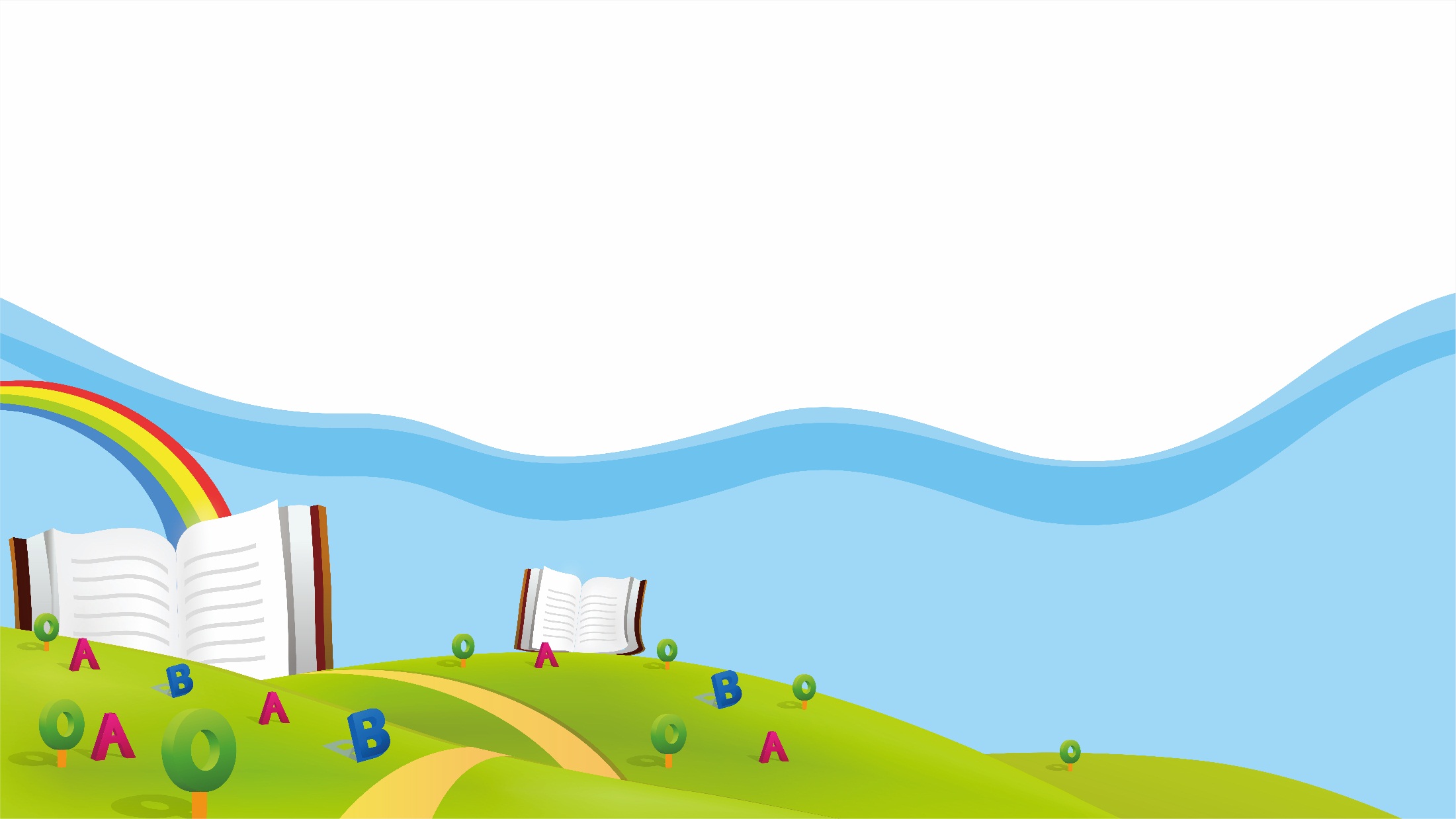 =
21kg
=
0,021tấn
0
0
2
1
,
Bài 3
Viết số thập phân thích hợp vào chỗ chấm:
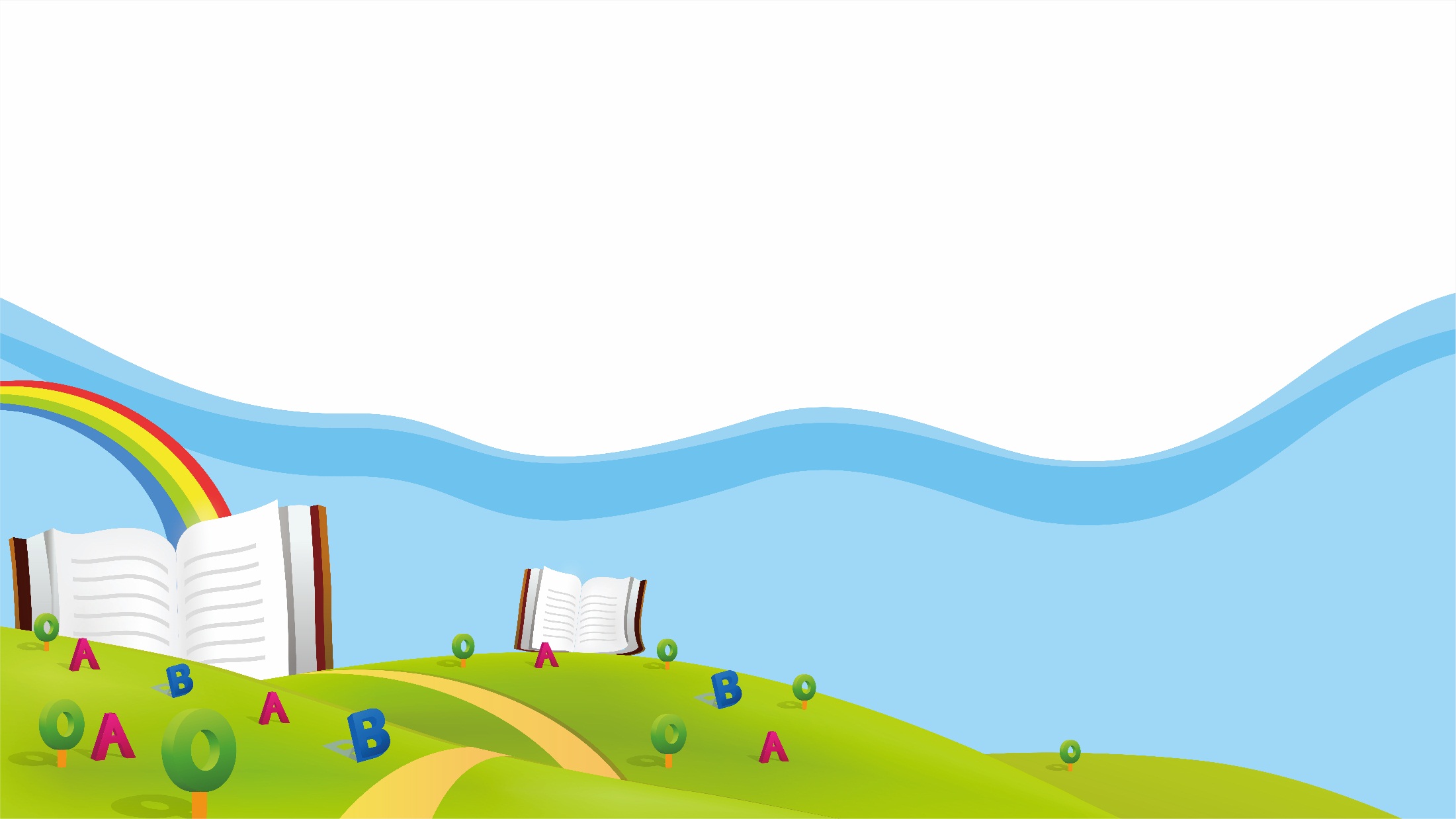 a) 42dm 4cm =  …  dm     
b) 56cm 9mm =   …  cm      
c) 26m 2cm =  …  m
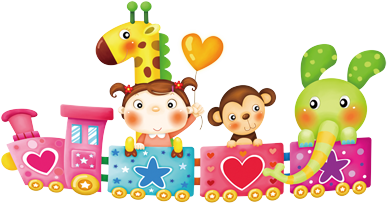 Bài 3
Viết số thập phân thích hợp vào chỗ chấm:
42,4
a) 42dm 4cm =  …  dm
42dm
Cách 1:
42dm 4cm
42,4dm
+
=
=
=
Cách 2:
,
2
4
4
Bài 3
Viết số thập phân thích hợp vào chỗ chấm:
56,9
b) 56cm 9mm =   …  cm
56cm 9mm
Cách 1:
56,9cm
56cm
=
+
=
=
Cách 2:
9
5
,
6
Bài 3
Viết số thập phân thích hợp vào chỗ chấm:
26,02
c) 26m 2cm =  ….…  m
26,02m
Cách 1:
26m
26m 2cm
=
+
=
=
Cách 2:
2
2
6
0
,
Bài 4: Viết số thập phân thích hợp vào chỗ chấm:
3kg 5g =  …  kg
A
30g =  … kg
B
1103g =  …  kg
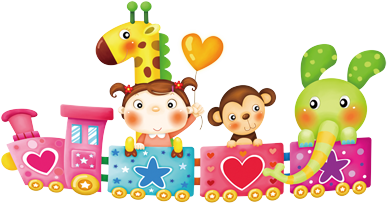 C
Bài 4: Viết số thập phân thích hợp vào chỗ chấm:
3,005
3kg 5g =   …   kg
A
3,005kg
Cách 1:
3kg 5g
=
3kg
=
=
+
Cách 2:
0
3
5
0
,
Bài 4: Viết số thập phân thích hợp vào chỗ chấm:
0,03
30g =   …   kg
Cách 1:
B
=
30g
=
0,03kg
Cách 2:
0
0
0
3
,
Bài 4: Viết số thập phân thích hợp vào chỗ chấm:
1,103
Cách 1:
=
1103g
=
1,103kg
Cách 2:
1103g =    …    kg
1
C
1
3
0
,
Viết số thích hợp vào chỗ chấm:
Túi cam cân nặng:
Bài 5
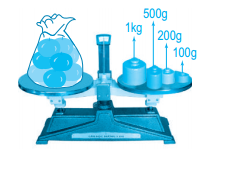 … kg
… g
Túi cam cân nặng bao nhiêu?
Túi cam nặng: 1kg 800g
Đề bài yêu cầu ta làm gì?
Đổi cân nặng của túi cam về đơn vị kg và đơn vị g
Viết số thích hợp vào chỗ chấm:
Túi cam cân nặng:
Bài 5
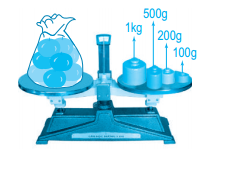 … kg
… g
1,8
a) 1kg 800g =  …   kg
1
8
0
0
,
Viết số thích hợp vào chỗ chấm:
Túi cam cân nặng:
Bài 5
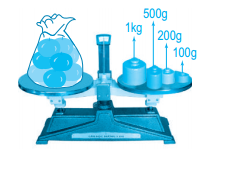 … kg
… g
1800
b) 1kg 800g =  …   g
=
+
1kg =  1000 g
1800g
800g